Проект «Игрушки»
В разновозрастной группе «Колокольчики»
Воспитатель: Соболькина Е.М..
Тип проекта: познавательный, игровой.
Вид проекта: краткосрочный (две недели). Ноябрь
Муниципальное бюджетное образовательное учреждение 
детский сад «Солнышко»

П.Онохой 2020год.
Участники проекта
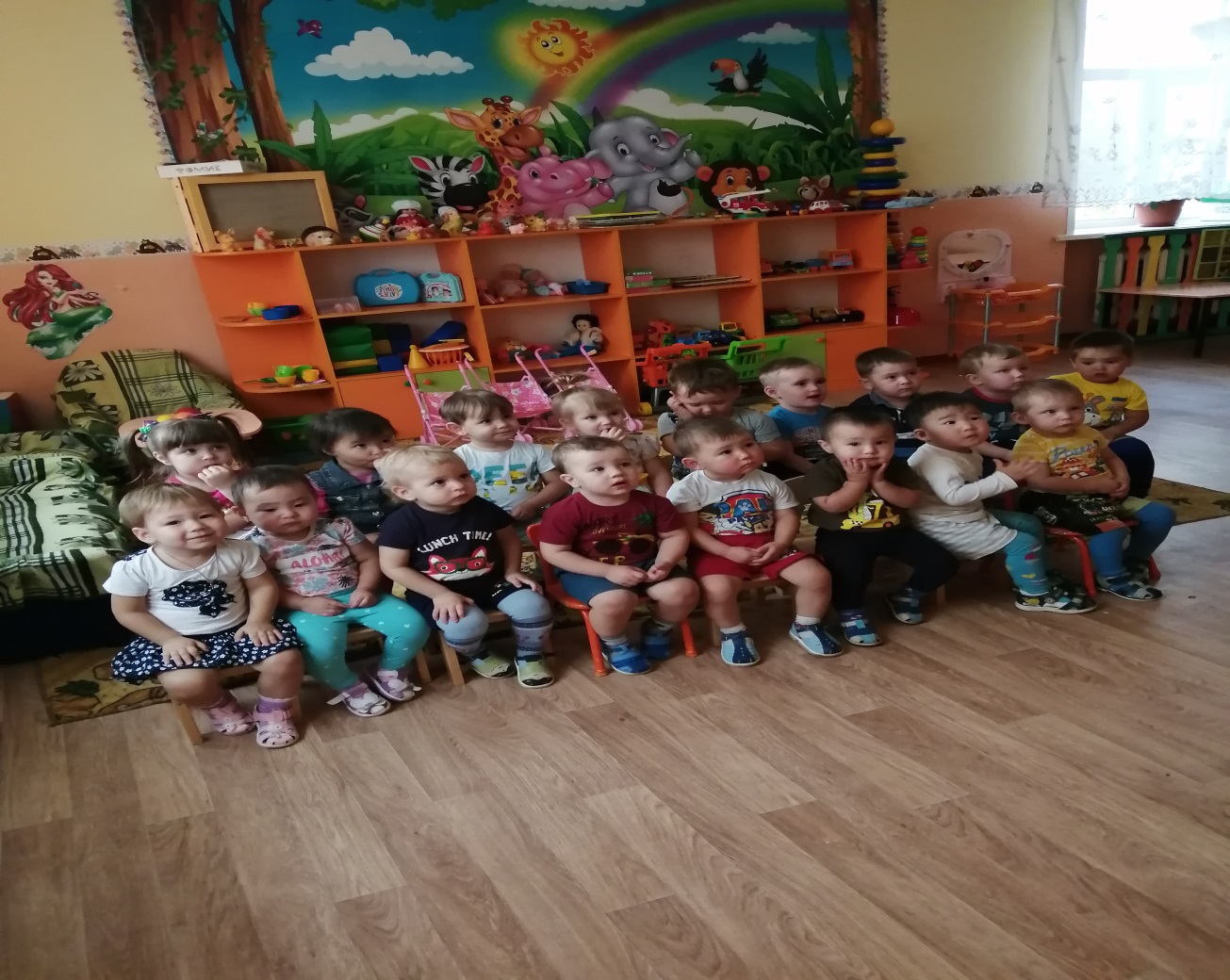 Дети 1.5 года -3 лет, педагог, родители воспитанников
Актуальность проекта

Поводом организовать и провести этот проект послужило то, что замыкаясь на телевизорах, компьютерах, дети стали меньше общаться со взрослыми и сверстниками, а ведь общение в значительной степени обогащает чувственную форму. Современные дети стали менее чувствительны к чувствам других. Поэтому работа, направленная на развитие эмоциональной сферы, очень актуальна и важна. Большие возможности для развития эмоциональной сферы малыша предоставляет игра.
Цель проекта

Формирование у детей социально-нравственных качеств через организацию разных видов деятельности: игровой, познавательной, продуктивной. Овладение детьми игровыми действиями, отражающие известные им жизненные ситуации.
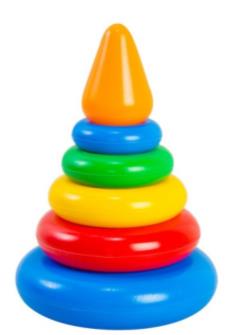 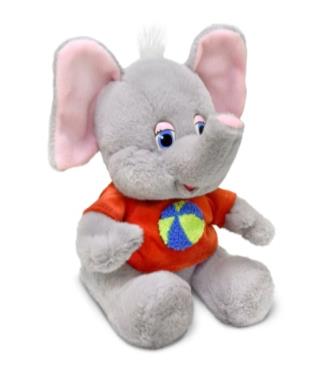 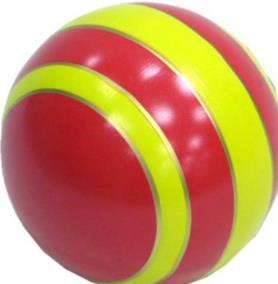 Задачи проекта
Знакомство детей с понятием «игрушка», расширить представление об игрушках.
Вызвать желание и интерес использовать игрушку по назначению.
Развивать речевую активность детей при описании игрушек, рассказывании об игрушках.
Научить использовать различные игрушки в сюжетно-ролевых играх.
Воспитывать бережное отношение к игрушкам и привычку убирать их на место.
Учить детей играть вместе, не мешать друг другу, не ссориться.
Задачи проекта
Для педагога:
Поддерживать стремление ребёнка активно вступать в общение, высказываться.
 Развивать эмоциональный отклик на любимое литературное произведение посредством сюжетно-отобразительной игры; стимулировать ребёнка повторять за воспитателем слова и фразы из знакомых стихотворений.
Ожидаемые результаты
Ребёнок интересуется окружающими предметами и активно действует с ними.
Эмоционально вовлечен в действия с игрушками и другими предметами, стремится проявлять настойчивость в достижении результата своих действий.
 Пополнять и расширять пассивный и словарный запас: игрушки, мягкие, деревянные, убираю, готовлю, и т.д..
Умеет рассматривать картинку, узнавать в изображенном знакомые игрушки.
Умеет понимать обращенную речь с опорой и без опоры на наглядность.
Стремится к общению со взрослыми и активно подражает им в движениях и действиях.
Проявляют доброту, заботу, бережное отношение к игрушкам. 
Эмоционально откликается на игру, предложенную взрослым, принимает игровую задачу.
Повышение компетентности родителей при выборе игрушки.
Этапы реализации проекта
1. Подготовительный этап:
-определение темы, целей, задач и содержания проекта, прогнозирование результата;
-изучение психолого-педагогической литературы на тему « Особенности развития предметно-отобразительной игры детей младшего возраста»;
-пополнение предметно-развивающей среды;
-подбор игрушек;
-составление картотеки стихотворений Агни Барто из цикла «Игрушки»;
-консультации для родителей : «Роль игрушки в развитии ребенка», Осторожно, игрушки».
2. Основной этап:
«Наша Таня»
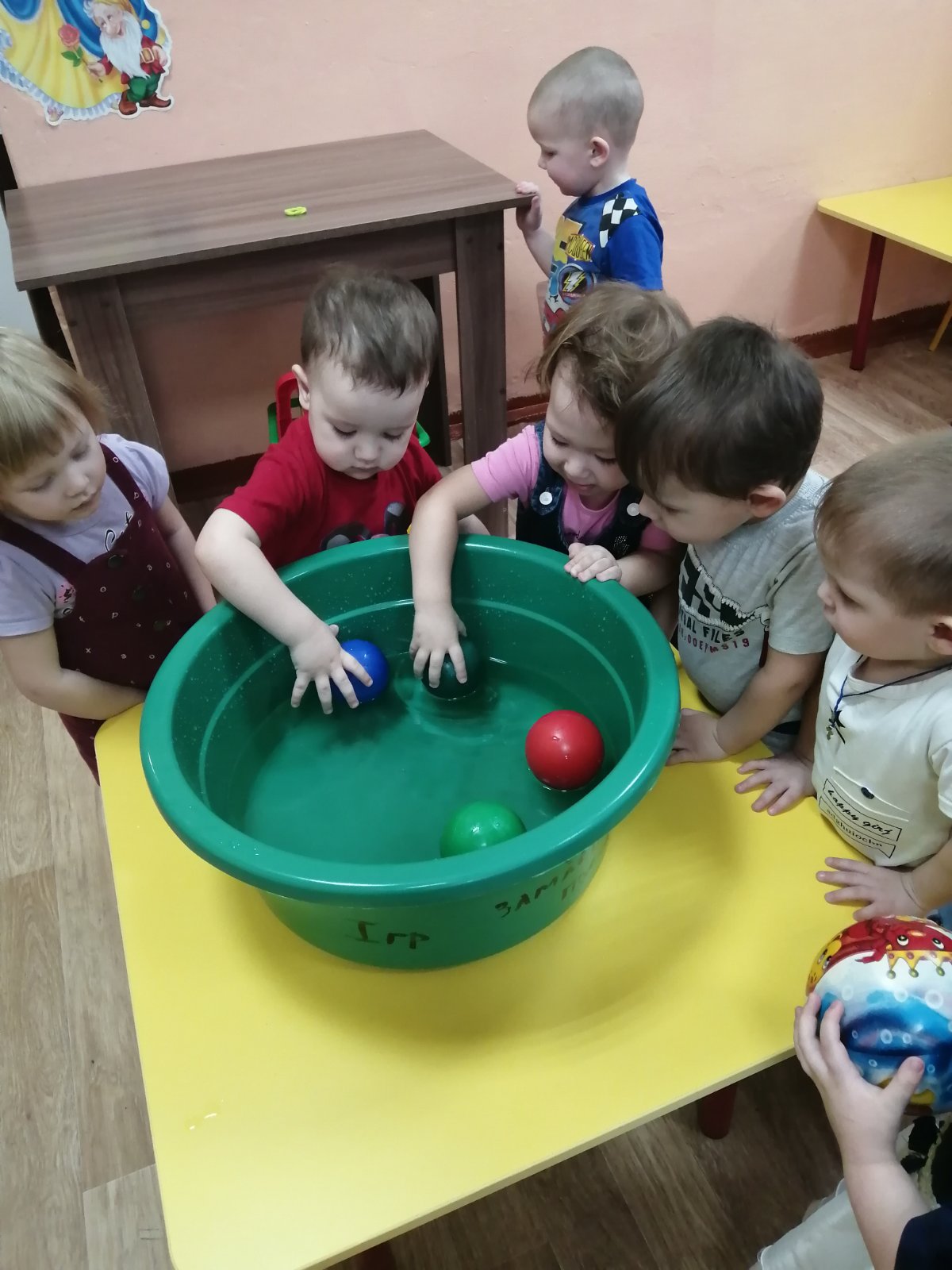 Экспериментальная деятельность
Чтение и обыгрывание стихотворения А.Барто «Наша Таня»
Обследование мяча, определение его качеств, в виде экспериментальной деятельности выяснить-тонет или нет
Социально-личностная деятельность
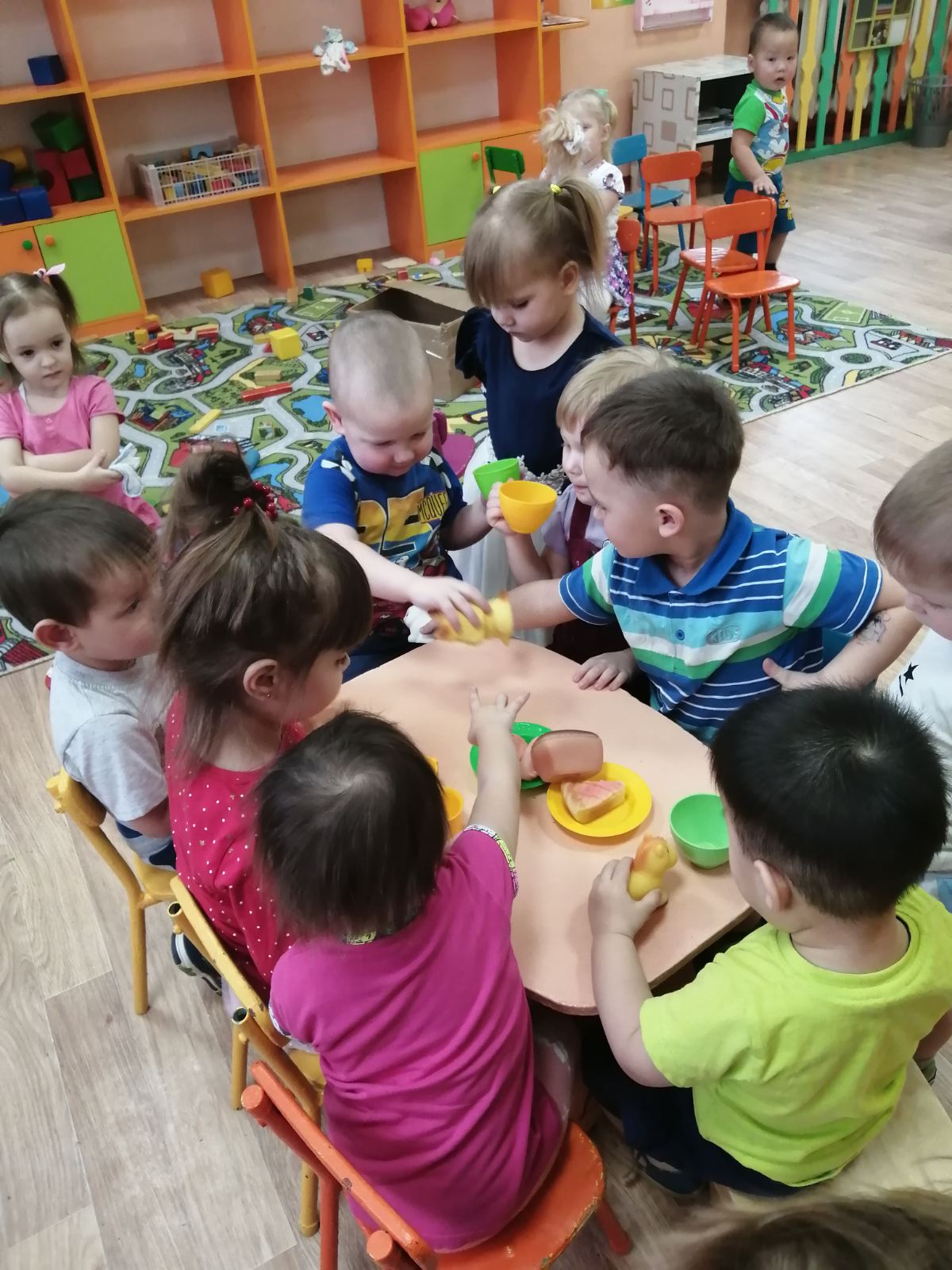 Дать детям представление о жизненной логике сюжетно-ролевой игры, учить относится к игрушкам как к живому существу, вовлекать в ролевое взаимодействие, развивать речь и мышление
Сюжетно-ролевая игра  «Угостим игрушки чаем»
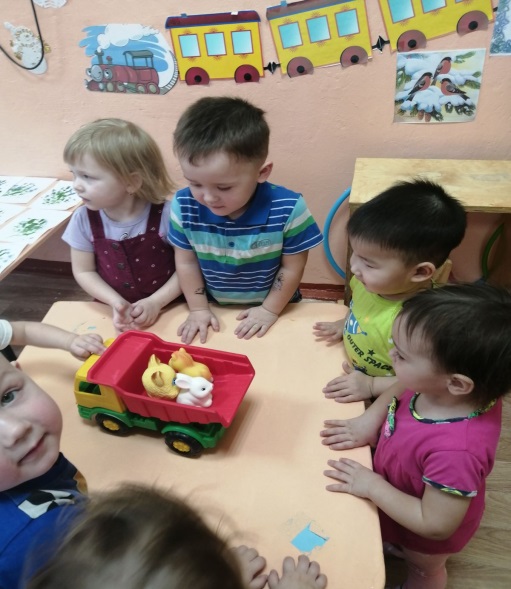 Коммуникативная деятельность
«Машина»
Обследование машины
Чтение и обыгрывание стихотворения А.Барто «Грузовик»
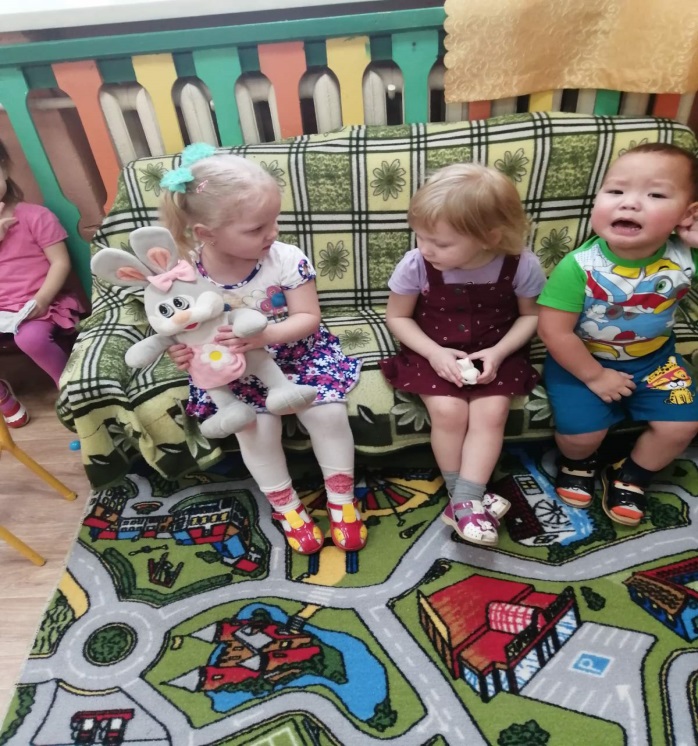 «Зайка»
Обследование мягкой игрушки, составление рассказа 2-3 предложения с опорой на вопросы воспитателя
Подвижная игра «Зайка серенький сидит…»
Чтение стихотворения А.Барто «Зайка»
«Лошадка»
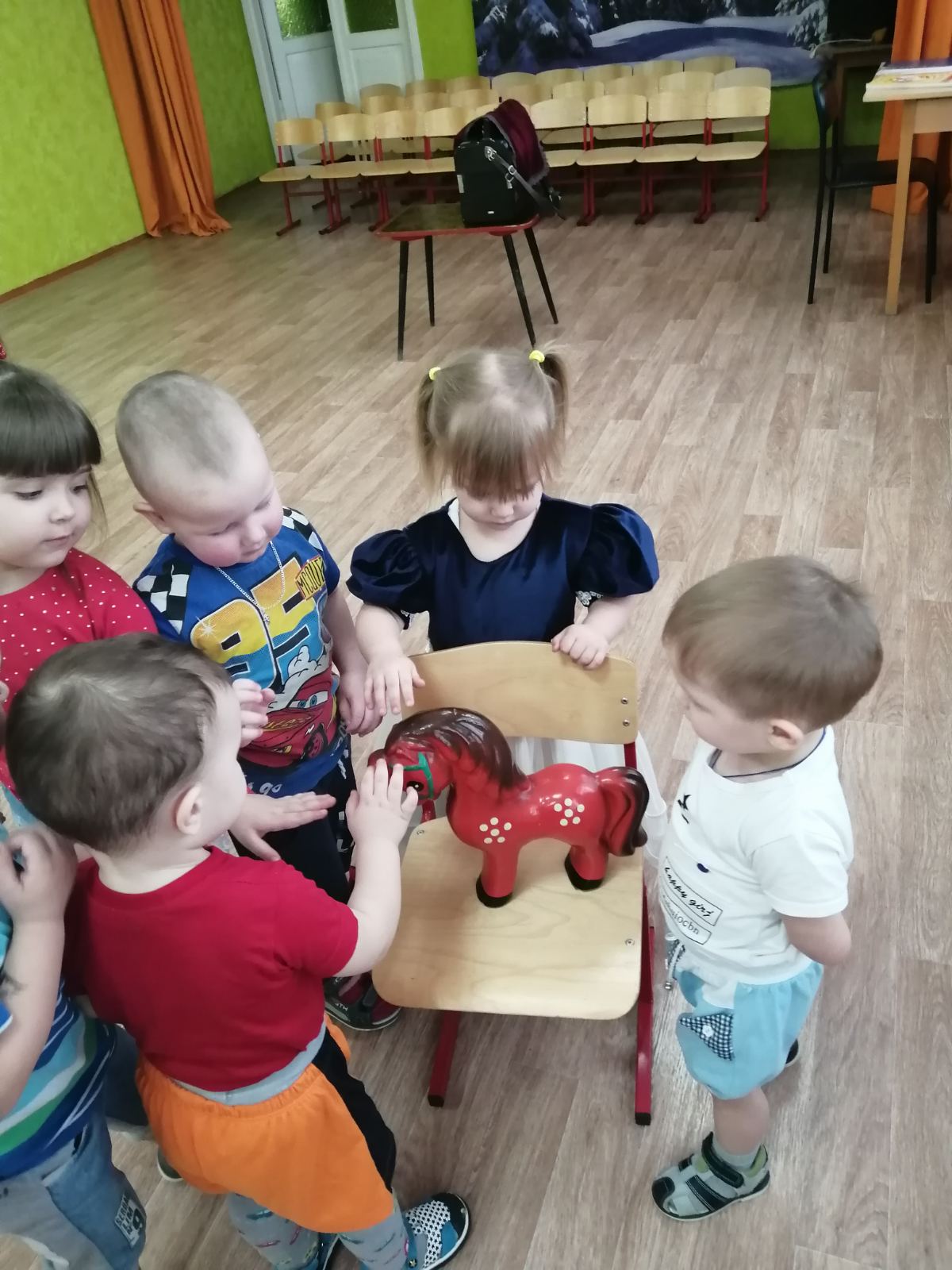 Обследование лошадки
Чтение и обыгрывание стихотворения А.Барто «Лошадка»
«Самолёт»
Обследование мягкой игрушки, составление рассказа 2-3 предложения с опорой на вопросы воспитателя
Подвижная игра «Самолёты»
Чтение стихотворения А.Барто «Самолёт»
Продуктивная деятельность
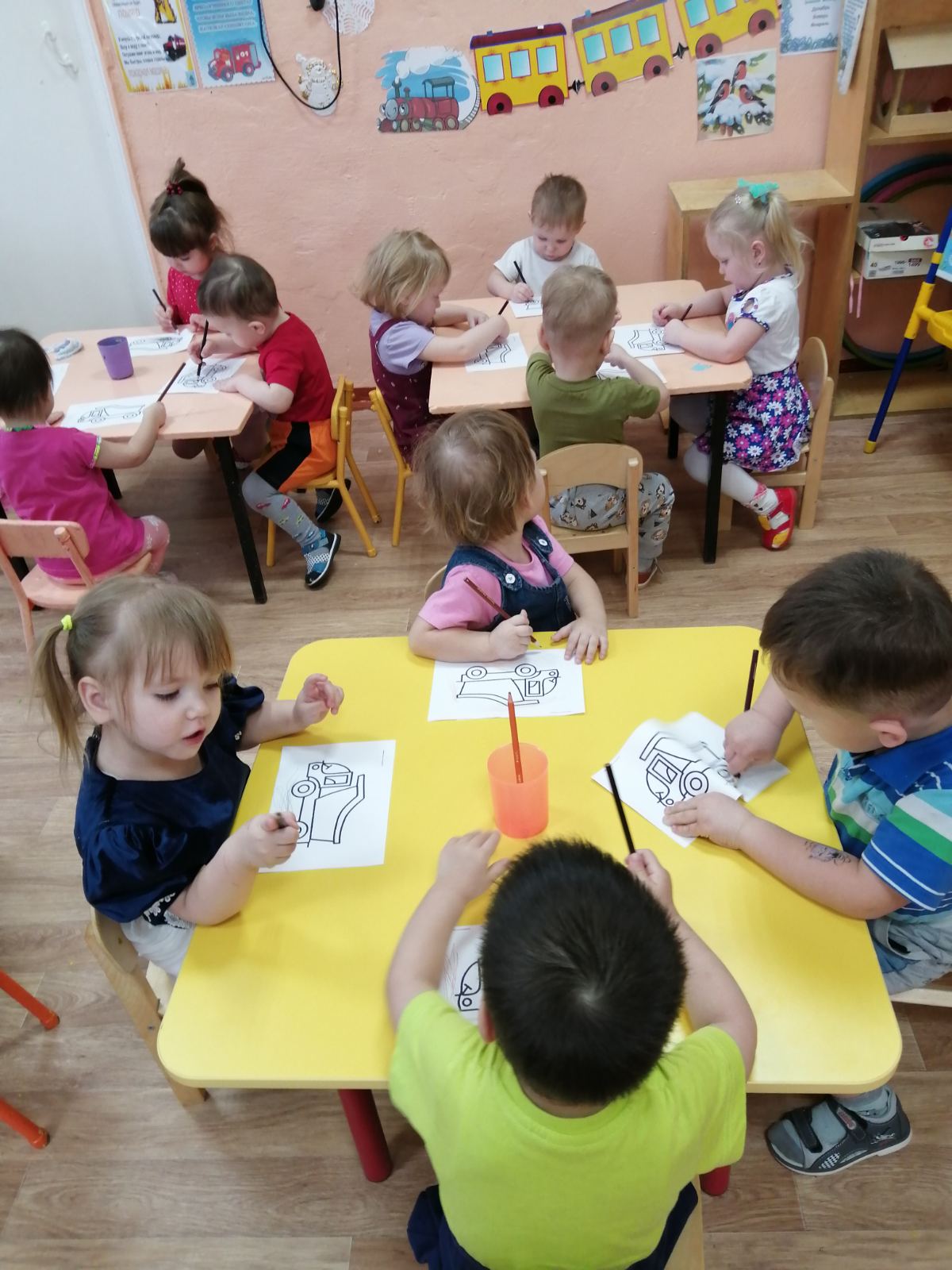 Раскрашивание «Мой зайка»
Рисование «Дорога для грузовика»
Подвижные игрыФизическая деятельность
Прокати мяч через ворота
Воробушки и автомобиль
У медведя во бору…
Учить соблюдать простые правила игры, подбирать нужные атрибуты, взаимодействовать в игре со сверстниками
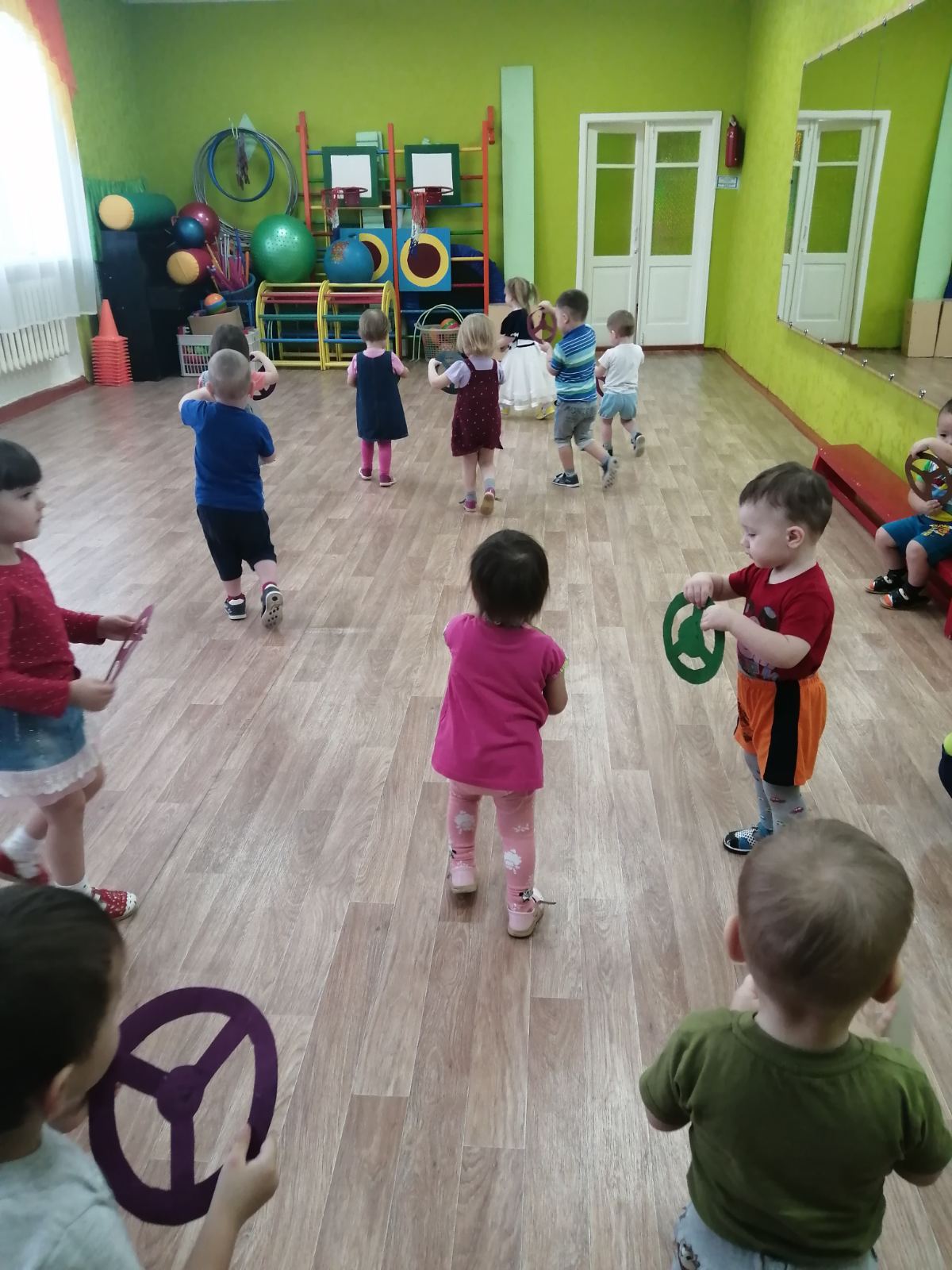 Итоговое интегрированное занятие в первой младшей группе. Тема «Игрушки»
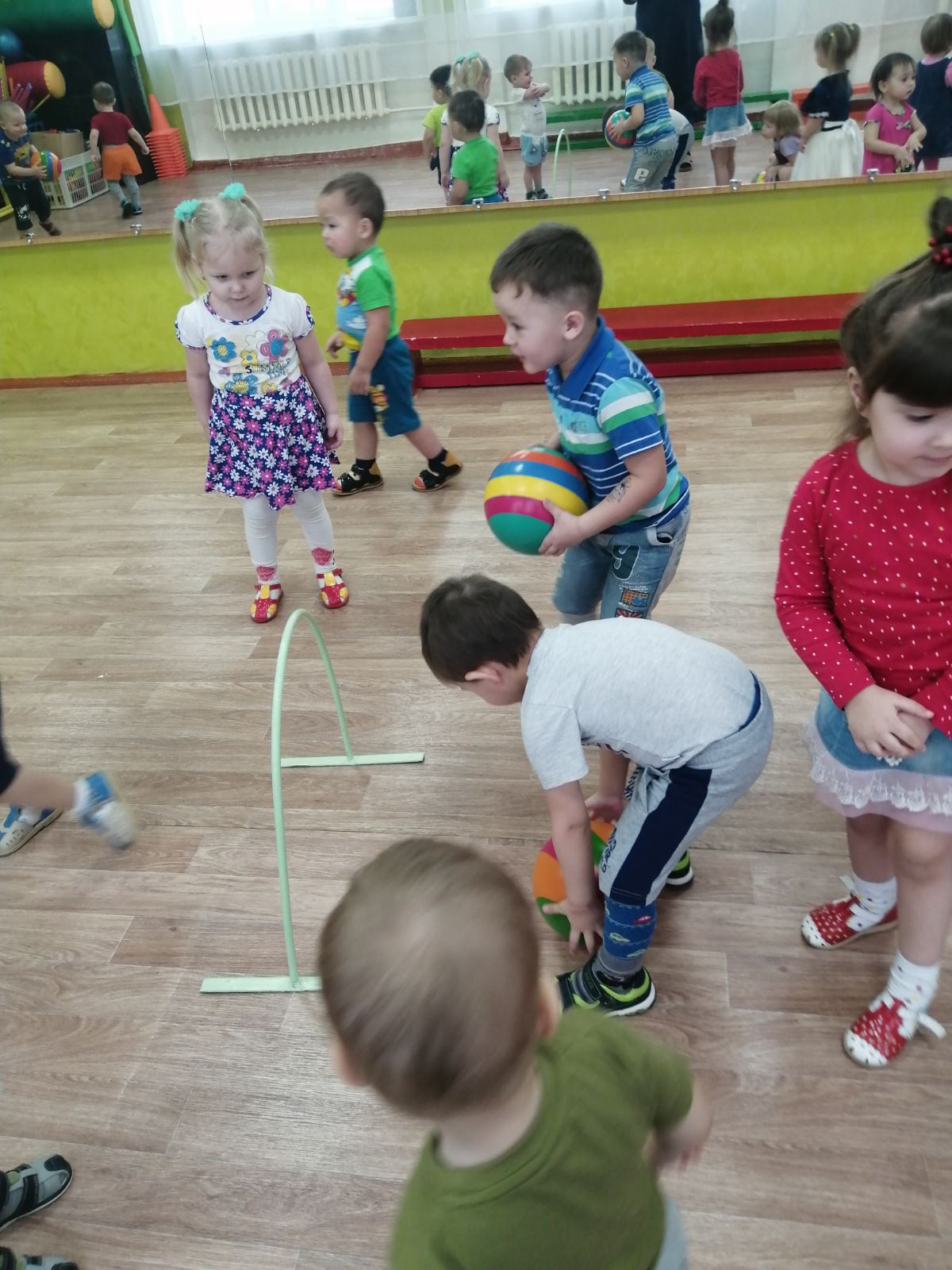 Консультации для родителей
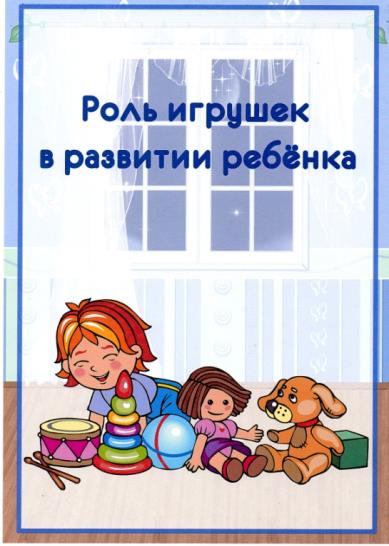 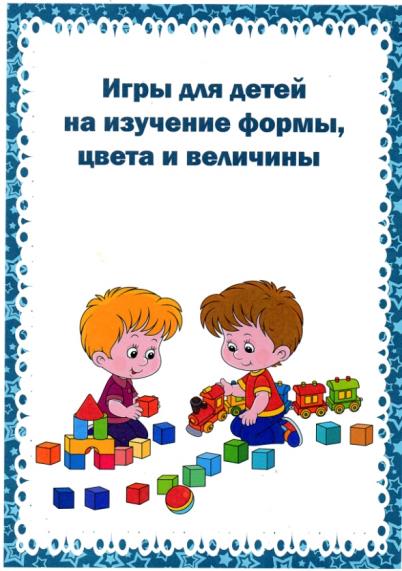 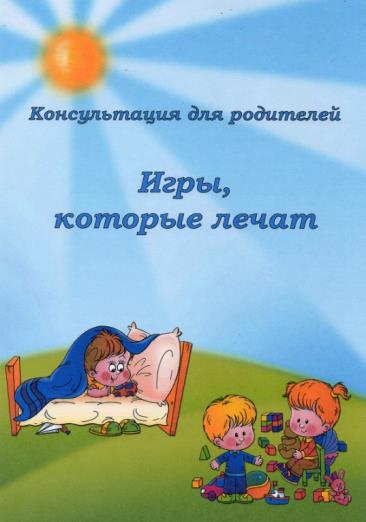 3. Заключительный этап:
Итоговое интегрированное занятие в первой младшей группе. Тема «Игрушки»
Выставка детских рисунков:  «Дорога для грузовика»
Оформление отчетной документации: Проект «Игрушки»
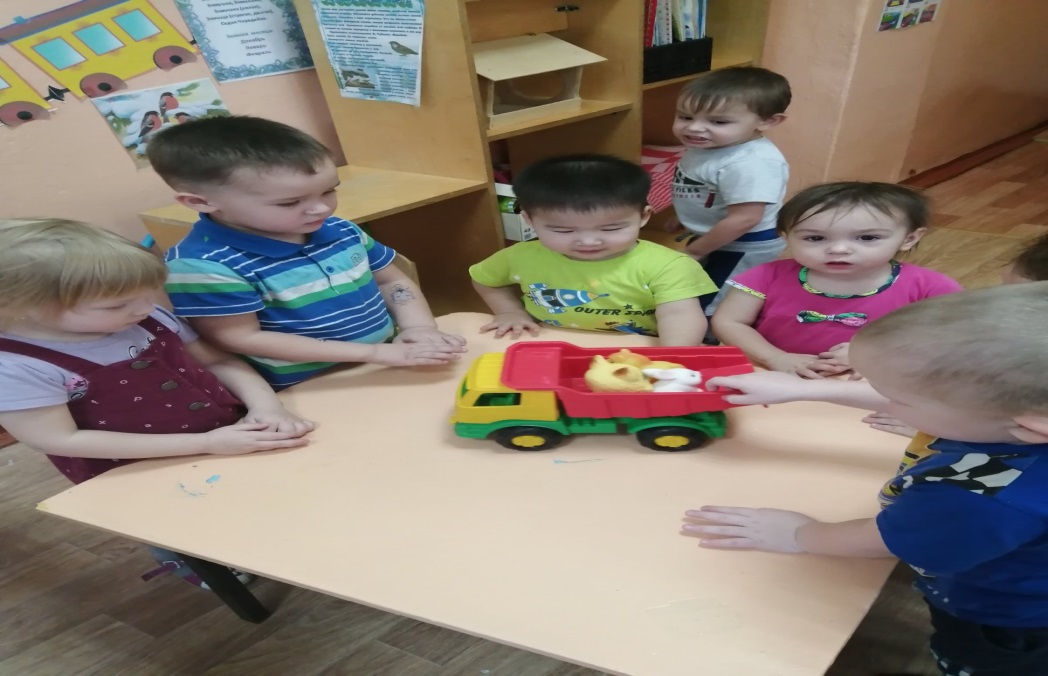 Результат проекта
Анализируя проделанную работу можно сделать следующие выводы: 
1. Тема была выбрана с учетом возрастных особенностей детей младшего возраста и объема информации, которая может быть ими воспринята, что положительно повлияло на различные виды их деятельности.
2. Отмечалась положительная реакция и эмоциональный отклик детей на знакомство с разным видом игрушек. Дети проявляли интерес и желание играть с игрушками.
3.Возросла речевая активность детей. Что положительно повлияло на самостоятельную игровую деятельность детей, дети включают в сюжет игры различные игрушки и пытаются осуществить ролевой диалог.
Итоги
Считаю, что удалось достигнуть хороших результатов взаимодействия педагог-родители. Родители познакомились с особенностями игровой деятельности детей младшего возраста, с играми , которые можно сделать своими руками для развития сенсорике, с ролью игрушки в жизни ребенка.
Проект оказался актуальным т.к. помог развить познавательную сферу ребенка, расширить кругозор детей на базе ближайшего окружения, создать условия для развития самостоятельной познавательной деятельности детей.
СПАСИБО ЗА ВНИМАНИЕ!